Български език и литература
Български език и литература 
Математика 
Музика
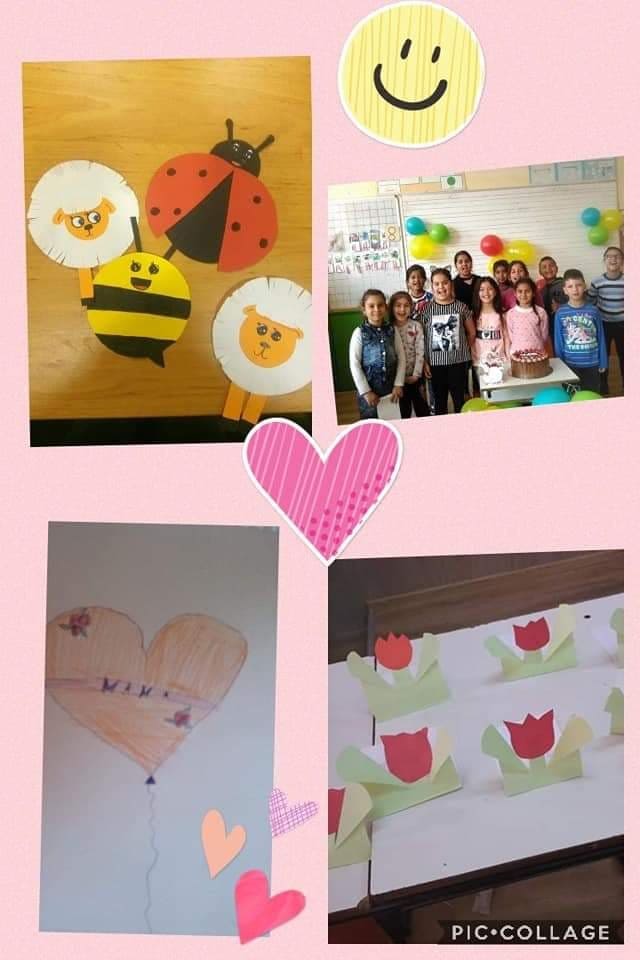 Теми 13 maй 2020г.
Български език и литература
Мога да описвам животно
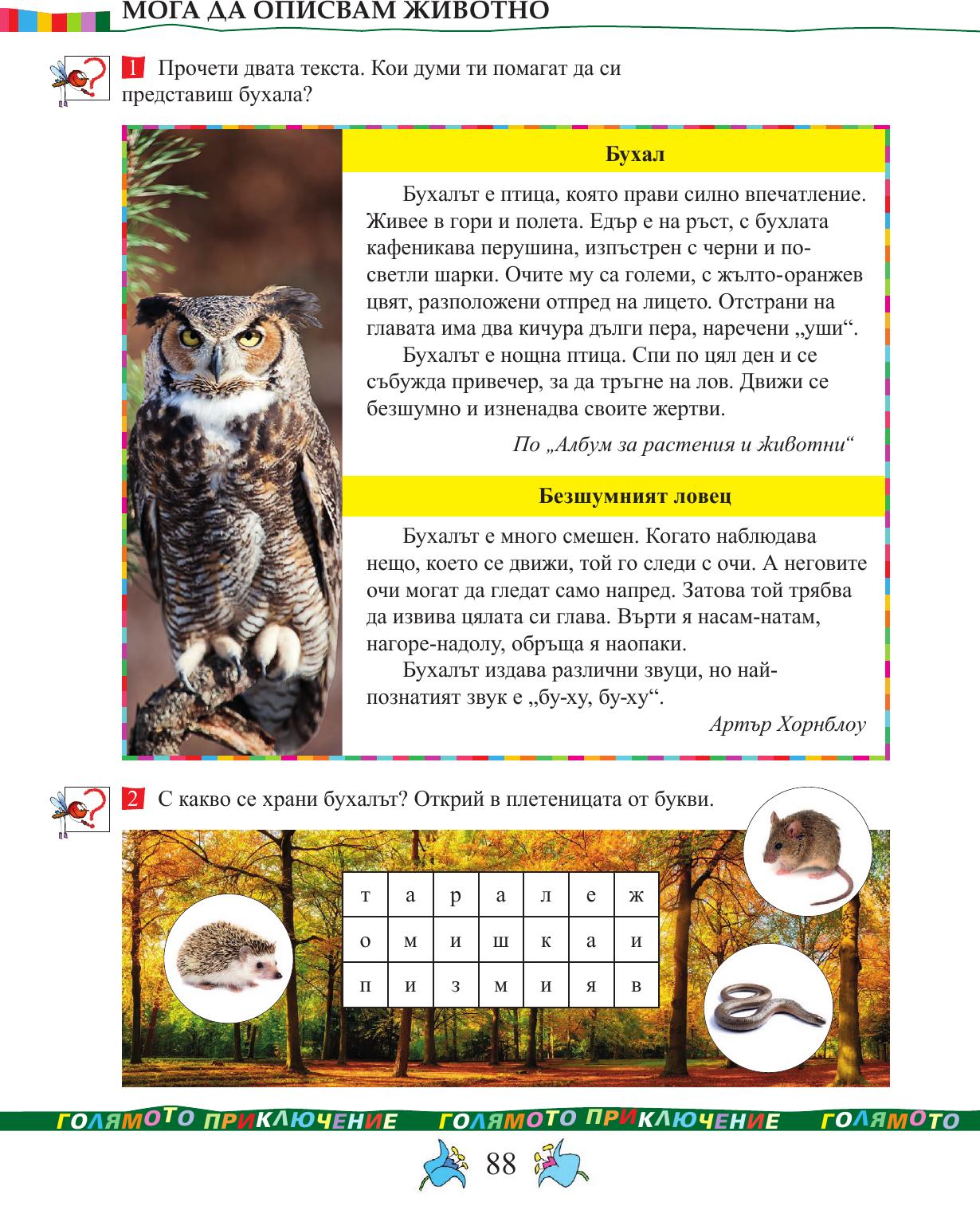 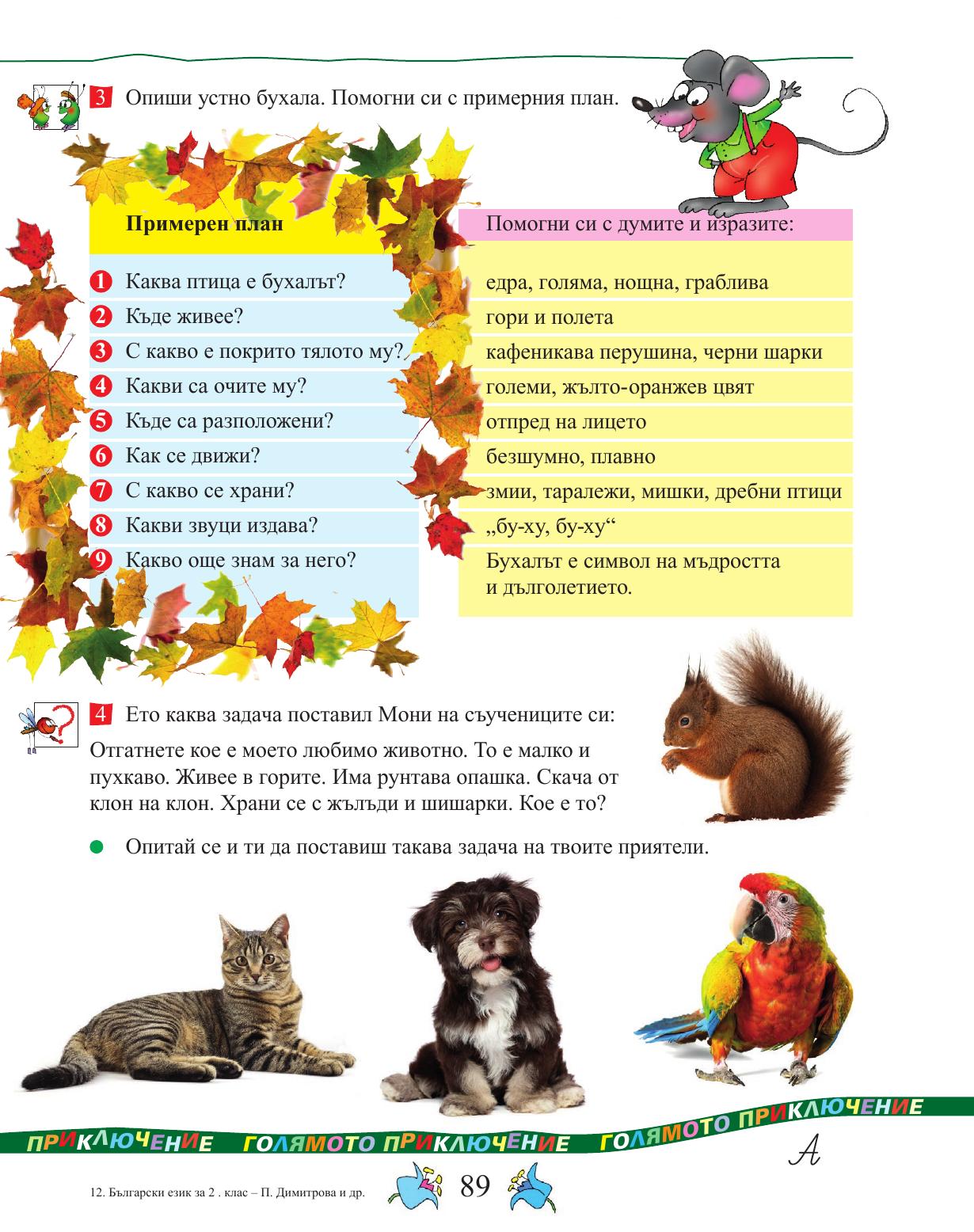 Български език и литература
Мога да описвам животно
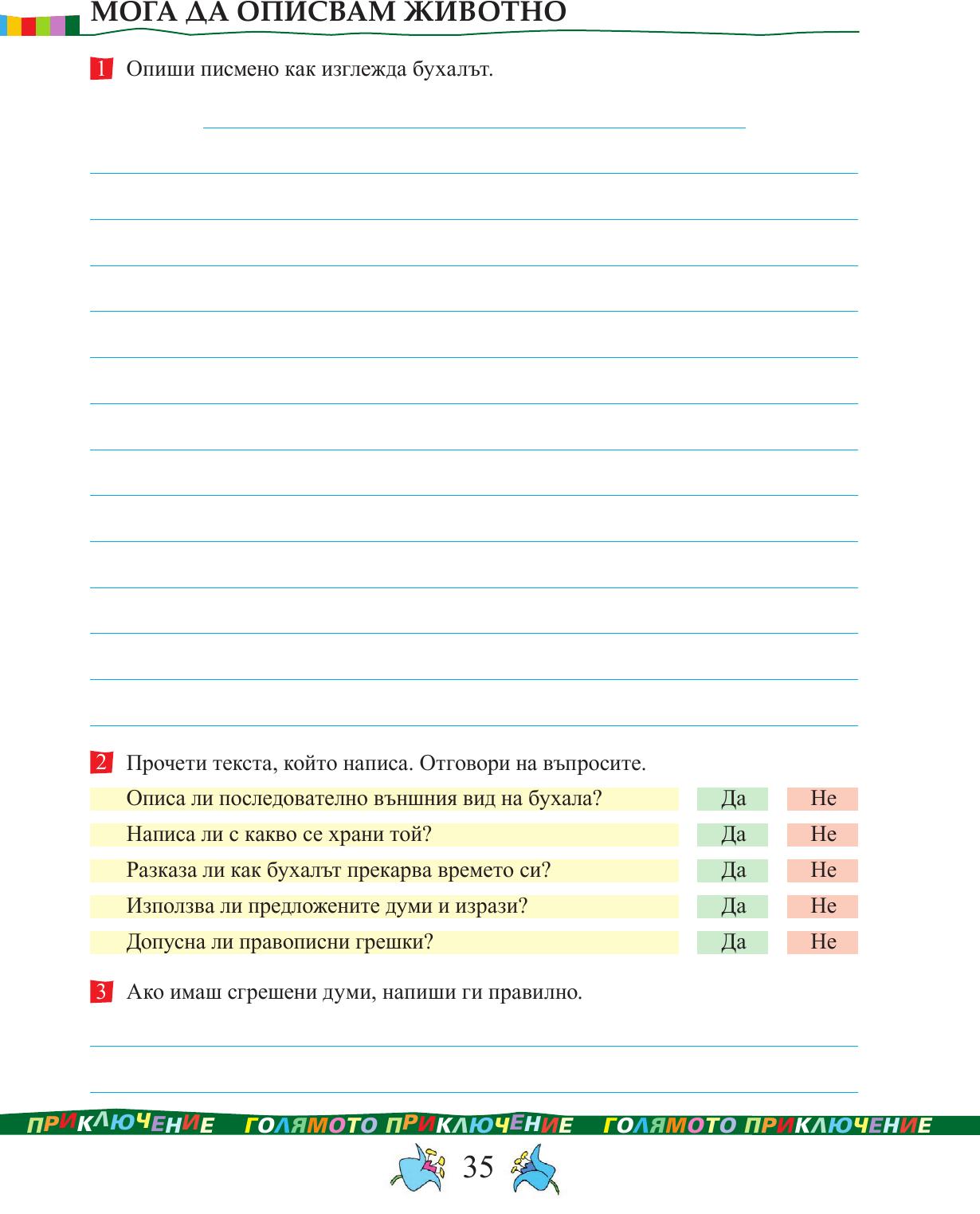 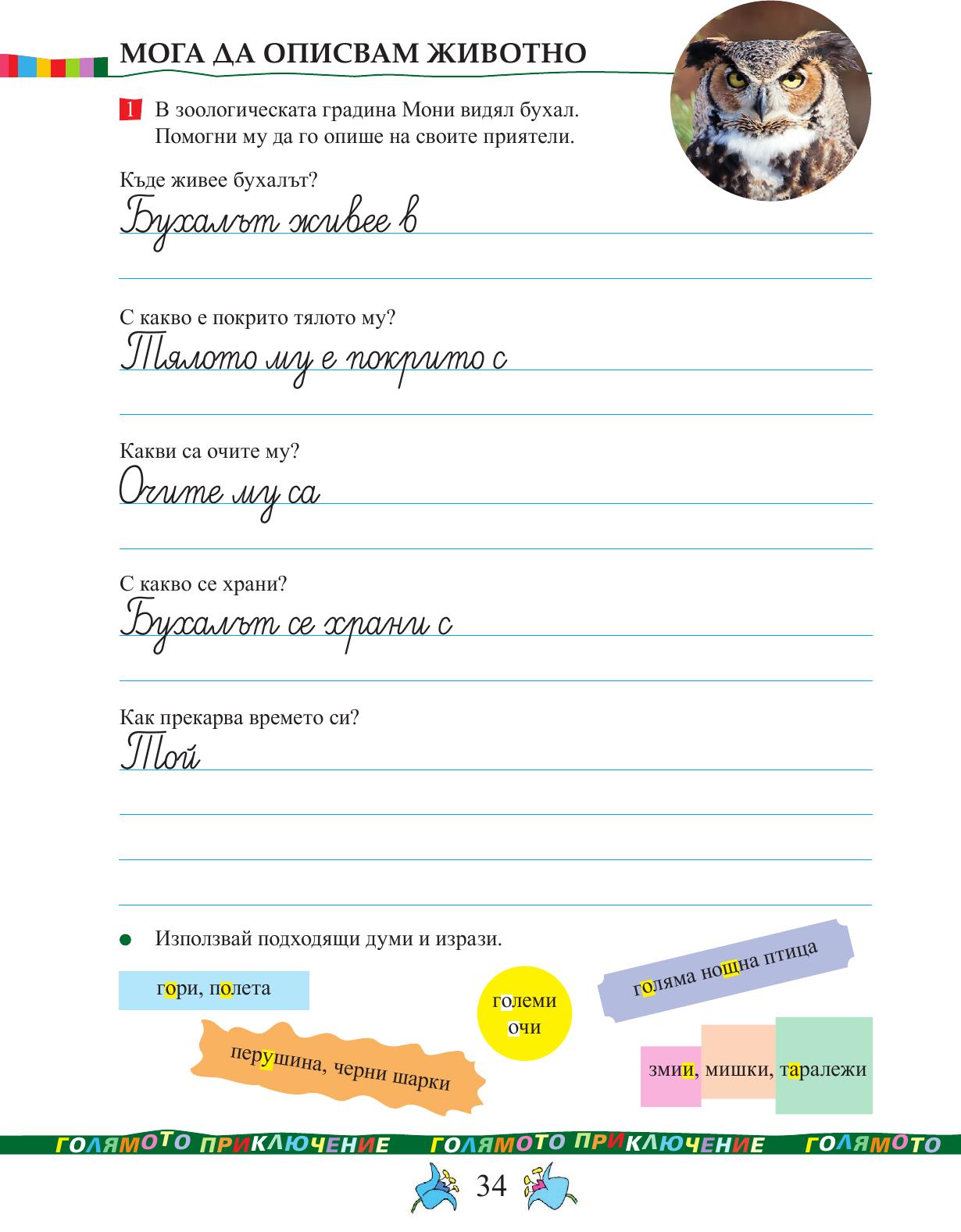 .
Математика- УРОК 98 Деление с числото 9
ИЗГЛЕДАЙ ФИЛМЧЕТО!Реши задачите от учебника,листа и сборника
https://www.youtube.com/watch?v=k4Y_dL-zp8c
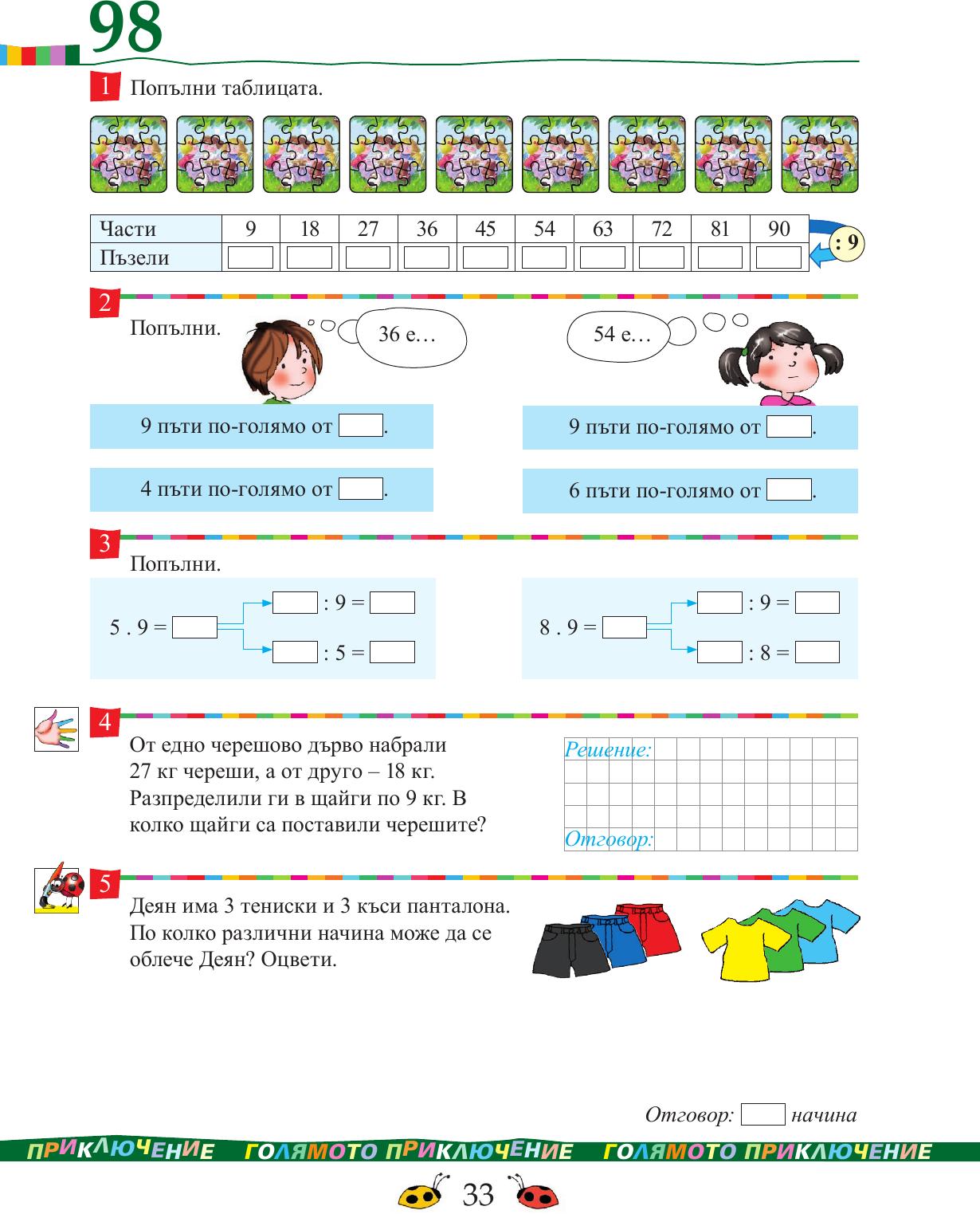 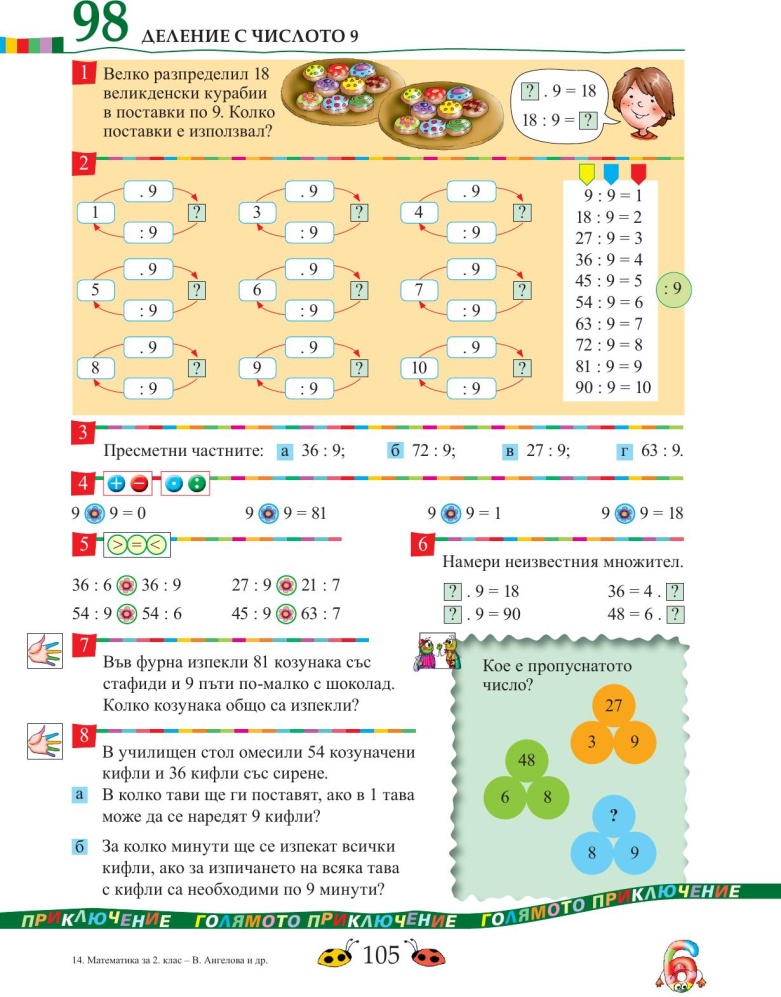 МУЗИКА               
 МЕЧТИ https://www.youtube.com/watch?v=0nYixPd3P5c
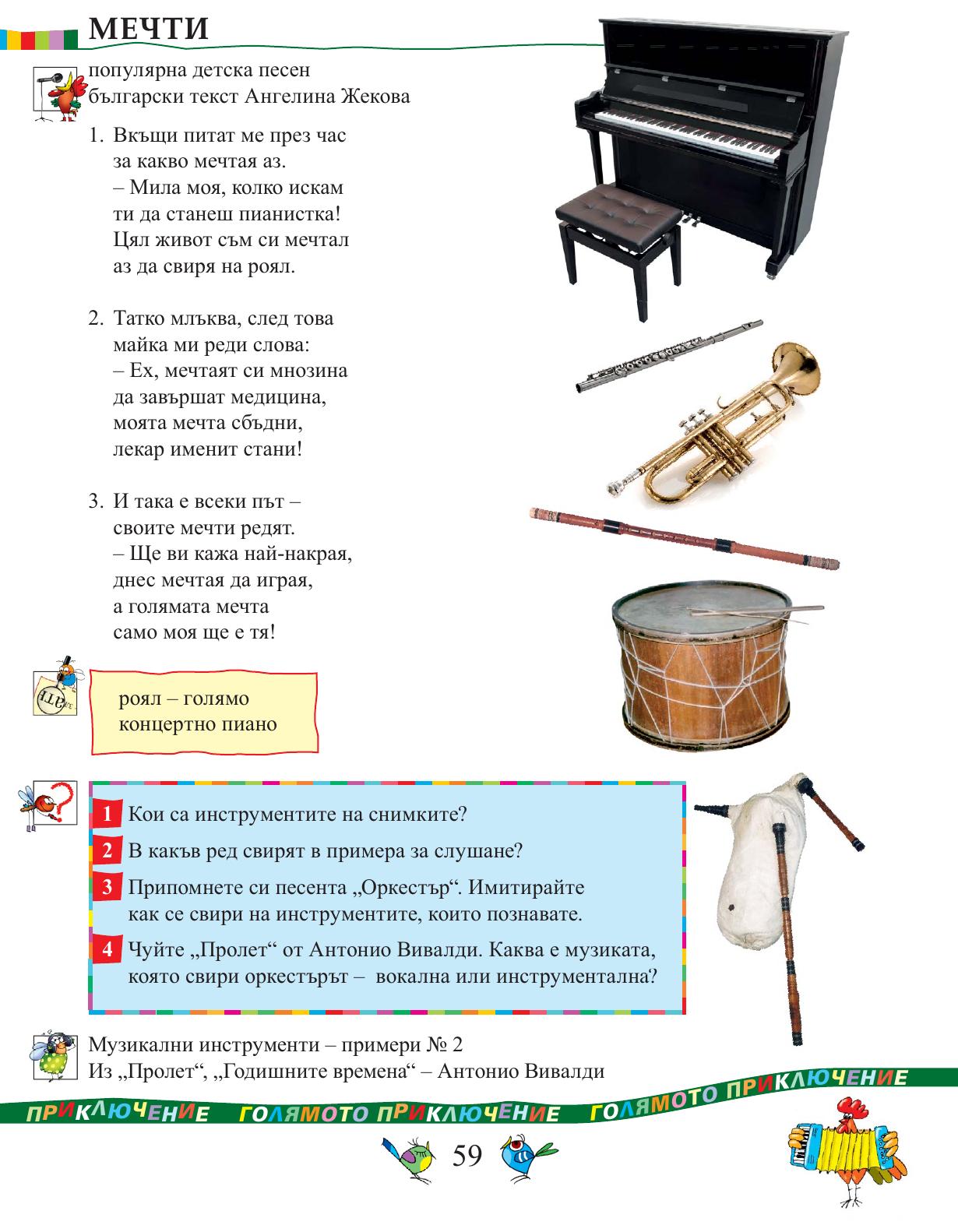